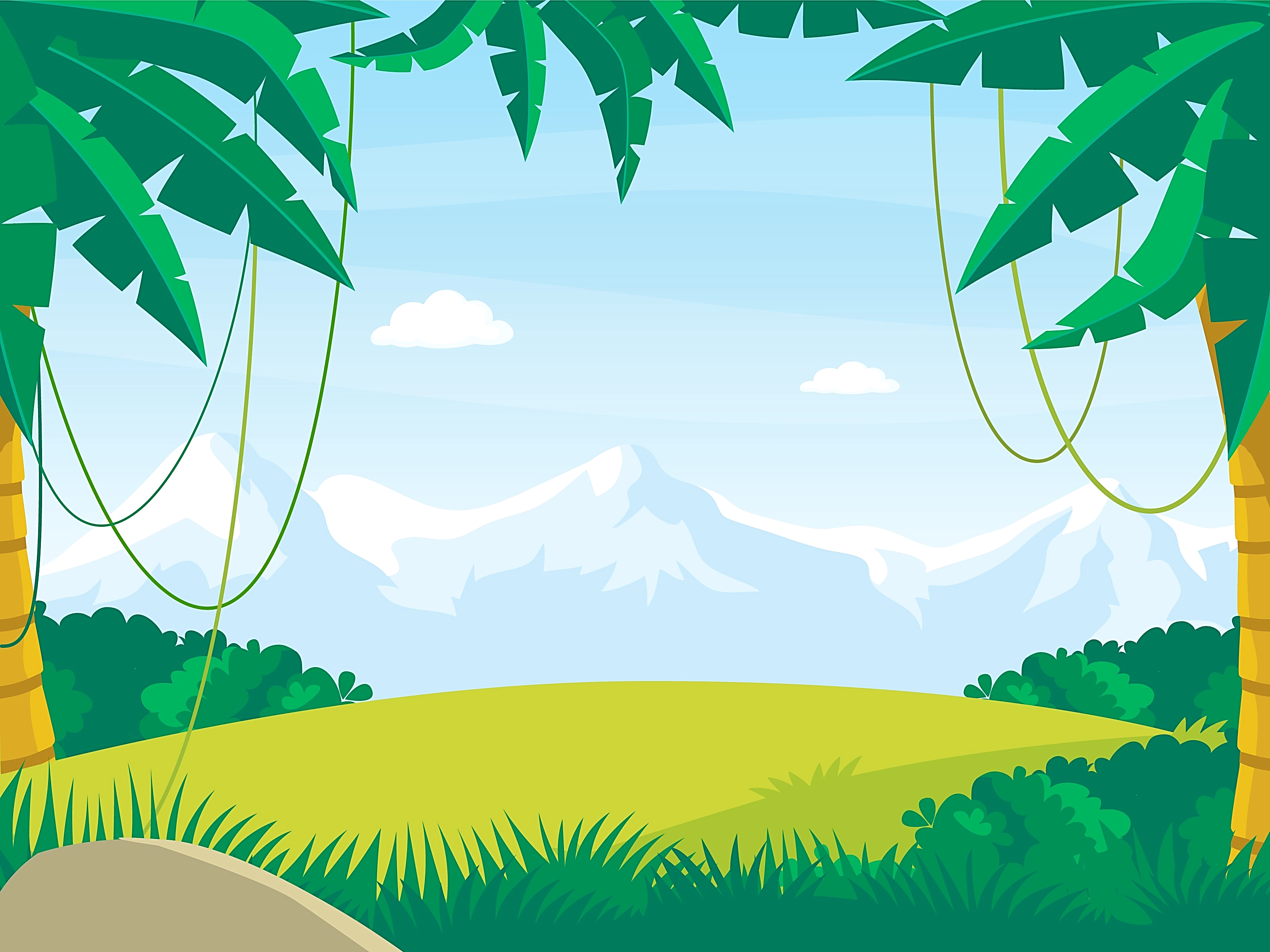 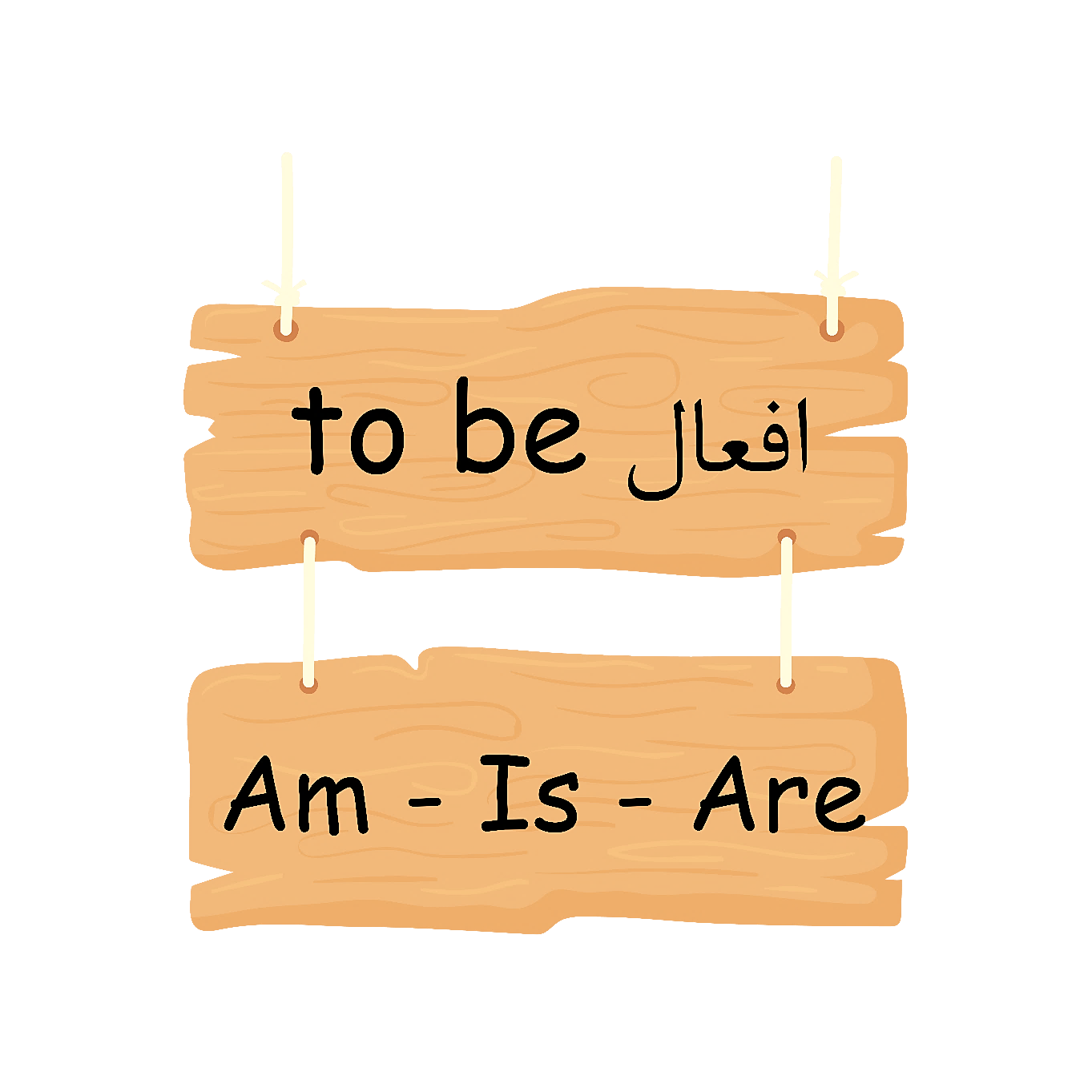 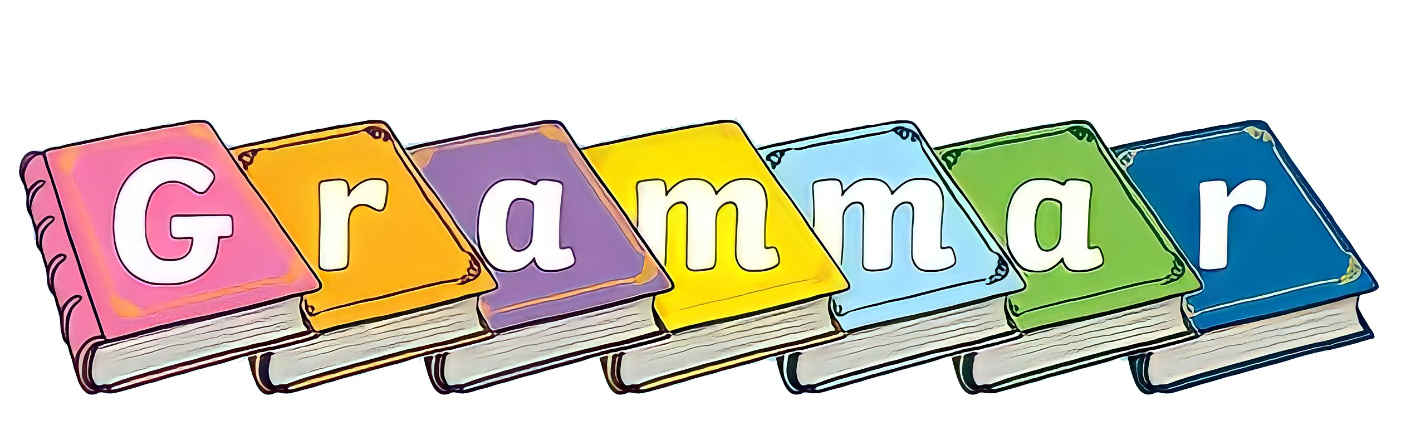 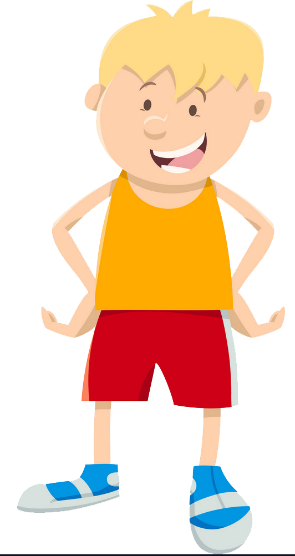 I am a boy.
You are a dentist.
He is an engineer.
She is a teacher.
It is a rabbit.
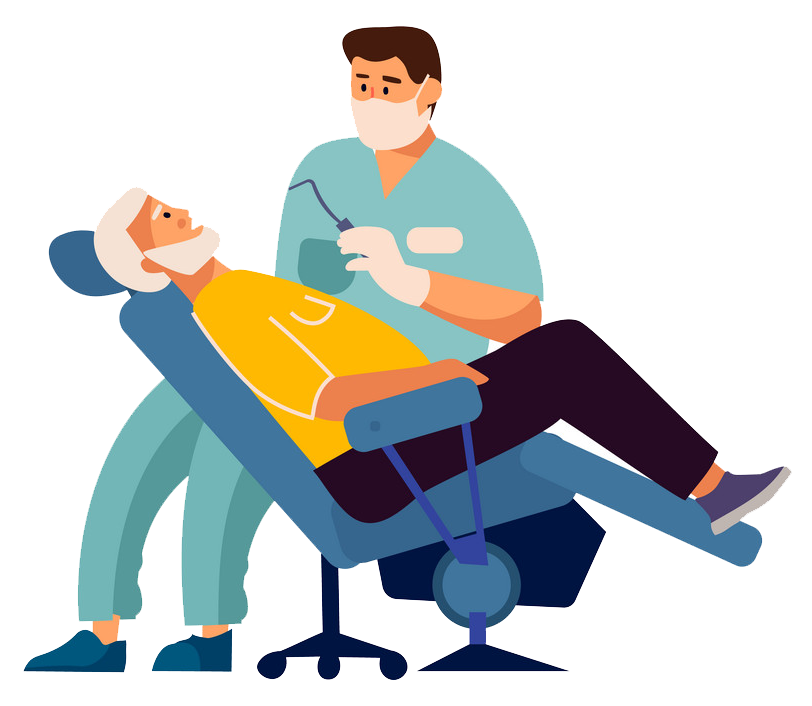 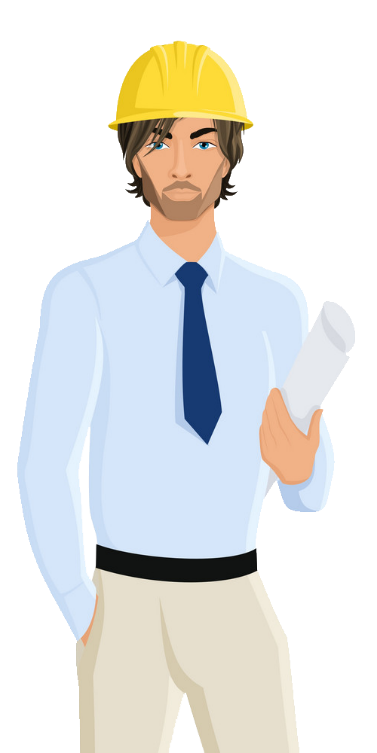 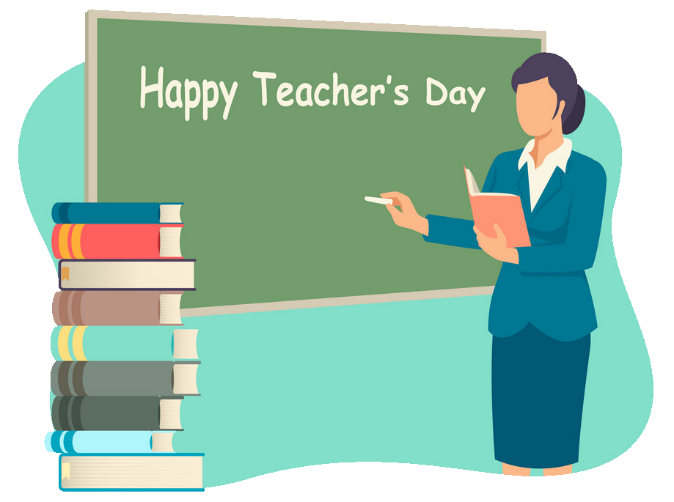 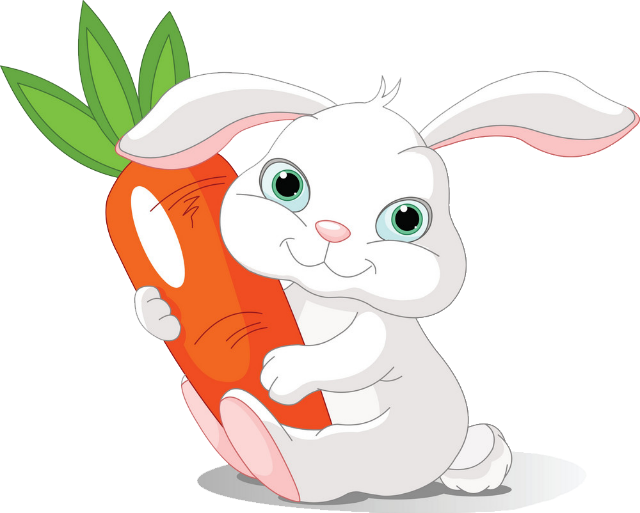 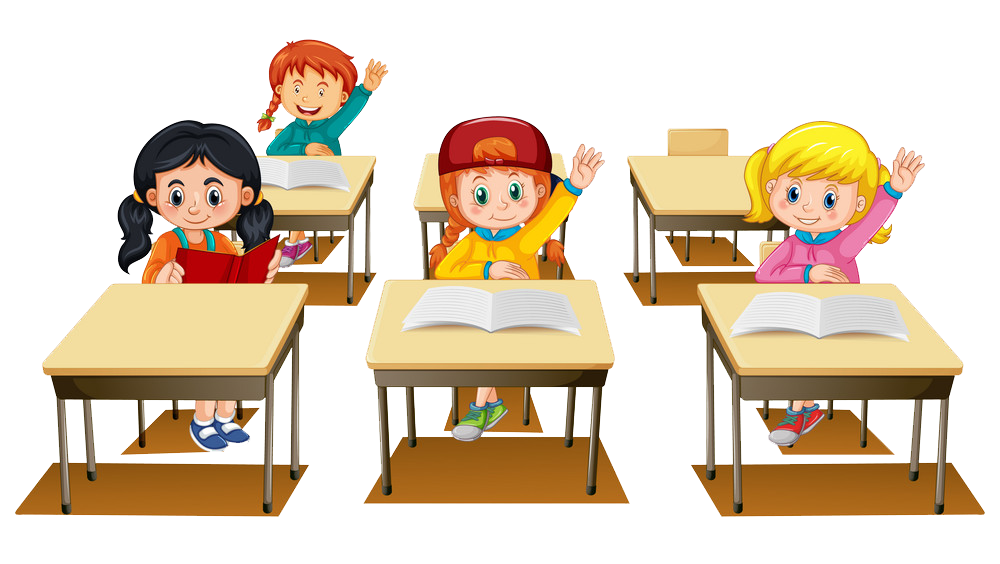 We are students.
You are pilots.
They are soldiers.
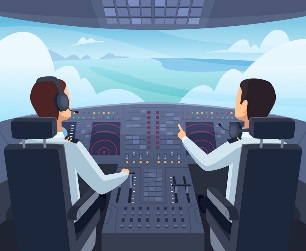 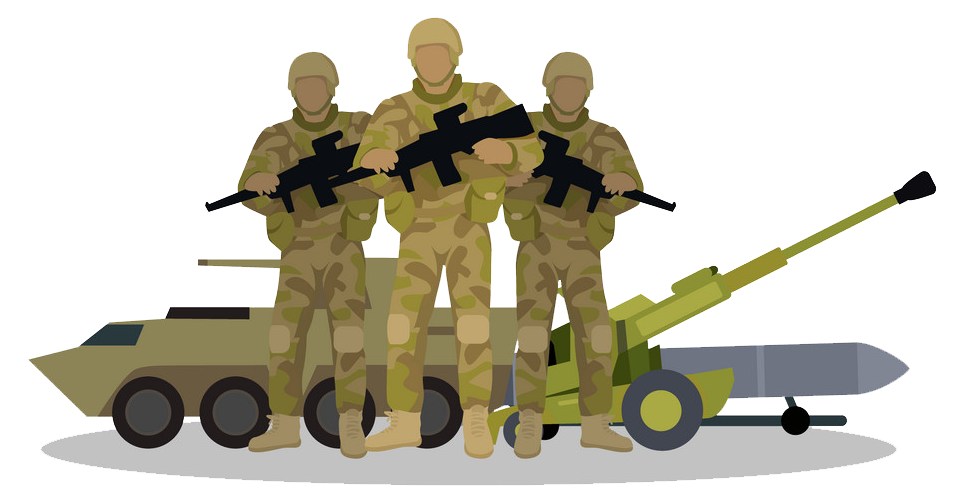 Ali is clever.
It is red.
Zahra and Nadia are generous.
am ،  is، are به معنای «هستن» می باشد.
با آوردن am ،  is، are به اوّل جمله، آنها را سؤالی می‌کنیم.
Negative sentences
(جملات منفی)
I am not talkative.
He is not shy.
‏They are not rude.
با اضافه کردن not یا n’t بعد از am ،  is، are آنها را منفی می‌کنیم.
نکته: am not شکل مخفّف ندارد.
تفاوت there is و there are
there is به معنای وجود دارد یا هست می‌باشد و همراه اسم مفرد می‌آید.

there are به معنای وجود دارند یا هستند می‌باشد و همراه اسم جمع می‌آید.
جمله سؤالی
Is there an apple on the table? Yes there is.
جمله منفیThere aren’t/are not many tourists in this city.
there is و there are را مانند am ، is ،are  سؤالی و منفی می‌کنیم.
نکات مهم 
there is به معنای وجود دارد و هست، می‌باشد. there are به معنای وجود دارند و هستند، می‌باشد.
برای یکی از there is و برای بیش از یکی از there are استفاده می کنیم. 
بعد از there is و قبل از اسم از a یا an استفاده می کنیم.
برای کلماتی که با حروف صدادار (u – o – i – e – a) شروع می‌شود از an استفاده می‌کنیم.
برای کلماتی که با حروف غیر صدادار شروع می‌شوند از a استفاده می‌کنیم.
بعد از there is اسم مفرد و بعد از there are اسم جمع می‌آید.
برای منفی کردن این عبارات بعد از is و are کلمه not به‌کار می‌بریم.
برای سوالی کردن این عبارات کافی است is و are را ابتدای جمله بیاوریم.
There is , There are
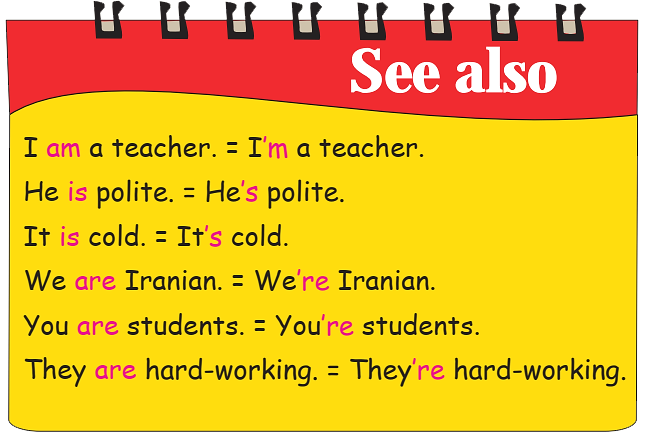 جملات مخفف
I’m not talkative. = I amn’t talkative.He’s not shy. = He isn’t shy.They’re not rude. = They aren’t rude.
is not = isn’t
are not = aren’t
‏am not = مخفف ندارد